「ファシリテーションが教育と地域を変える！ 
こどもが自分の未来をつくる！
 子どもの未来とまちづくりを考えるワークショップ」
日時　2018年10月20日（土）　 13:45〜16:15
会場　GREAM　長野県 松本市長野県松本市島立861-1 IZUMI21ビル 3F

講演者　　特定非営利活動法人キーパーソン21 代表理事　　朝山あつこ氏

参加費  　大人　　　　　　　　　　　　 事前申込　２０００円　　　当日参加　２５００円
　　　　　　　専門学校生、大学生　　　事前申込　１０００円　 　　当日参加　１３００円
               中・高校生　           　　　無料
「大きくなったら何になりたい？」今ある仕事の中から、子どもたちは将来を選ばなくてはならないのでしょうか。いいえ、そんなことはありません。子どものわくわくする気持ちから将来の仕事や社会につなげていく、もしかしたら今、世の中にない仕事を自分で作るのかも。

職業からではなく、子どものわくわくする気持ちから、仕事や社会への意欲を育てつなげていく、新しいキャリア教育のファシリテーション方法を「わくわくエンジン®︎」通じて、教育と地域の「わくわくする」未来を考えませんか。
特定非営利活動法人キーパーソン２１とは
日本全国４万人以上の小中高の子どもたちの原動力を引き出してきたキャリア教育団体。キーパーソン
２１の提唱する「わくわくエンジンⓇ」とは、職業からではなく、子どものわくわくする気持ちから、
仕事や社会への意欲を育てつなげていく、新しいキャリア教育のファシリテーション方法。全国に会員
を持ち、首都圏を中心に小中高校で実施されて成果をあげ、注目されている。
2017年度 経済産業省キャリア教育アワード中小企業部門最優秀賞受賞。
朝山 あつこ（あさやま あつこ）プロフィール
特定非営利活動法人キーパーソン21 代表理事2005年には、日経ウーマン・オブ・ザ・イヤー クリエイティブ部門受賞。学校やＰＴＡ、大学、NPO団体等で子育てやキャリア教育、ＮＰＯ経営をテーマに講演活動も行う。
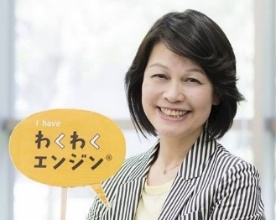 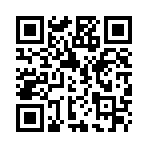 <お問い合わせ・お申し込み>  りうる松本✉︎ nananonoriri@yahoo.co.jp

Facebook  https://www.facebook.com/events/281323002593139/